Крылов Иван Андреевич(К 255-летию со дня рождения)
И.А. Крылов родился 13 февраля 1769 года в Москве в семье отставного капитана.
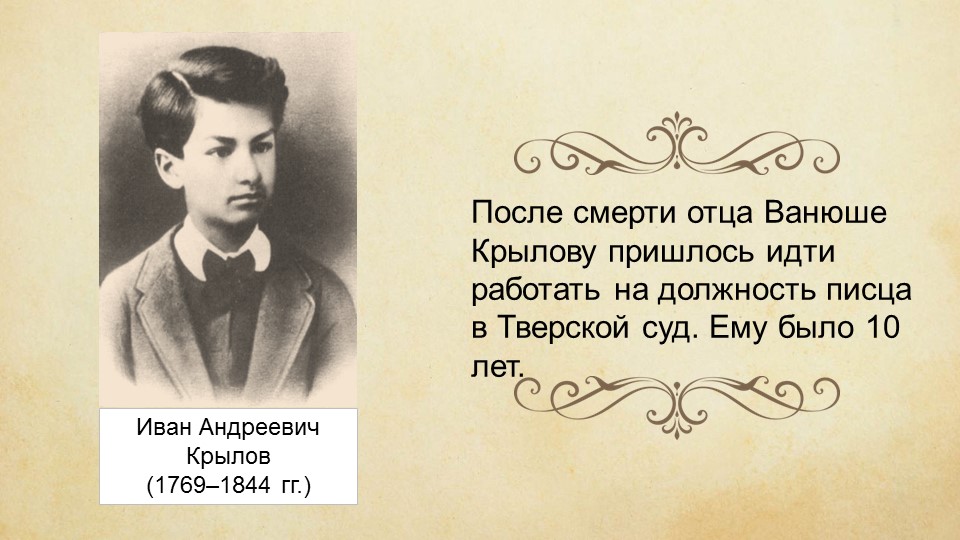 После смерти отца Ванюше Крылову пришлось идти работать на должность писца в Тверской суд. Ему было 10 лет.
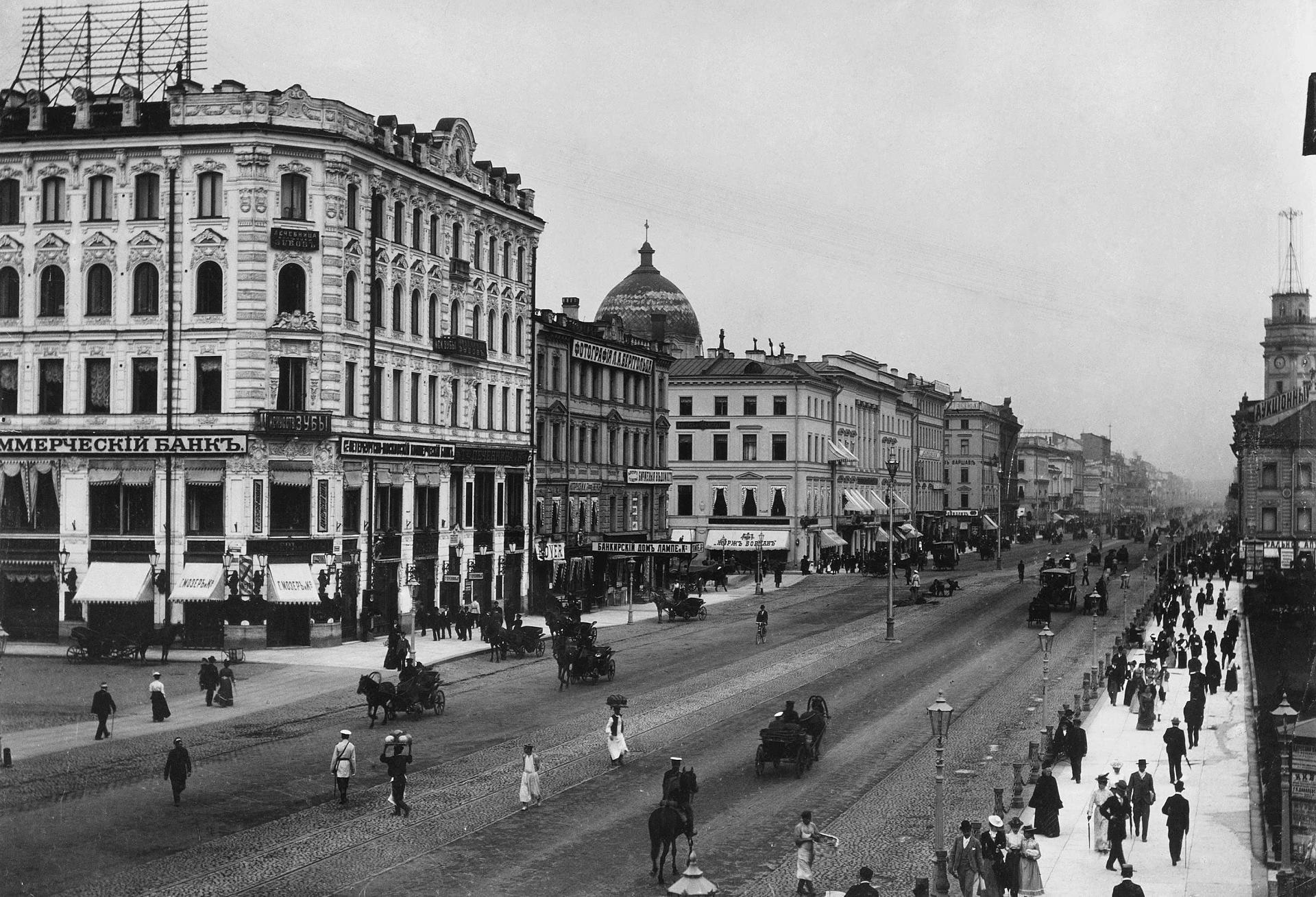 Петербург, 18 век
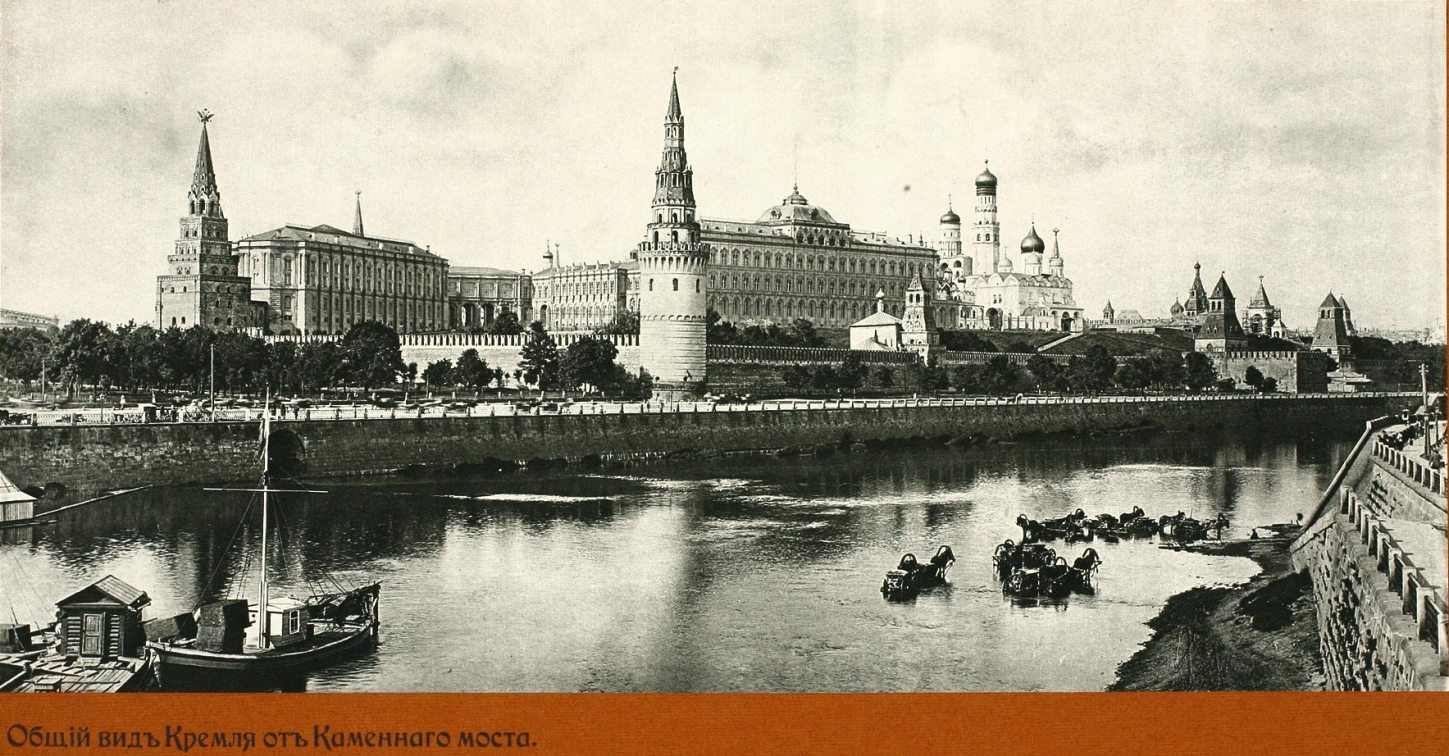 Москва, 19 век
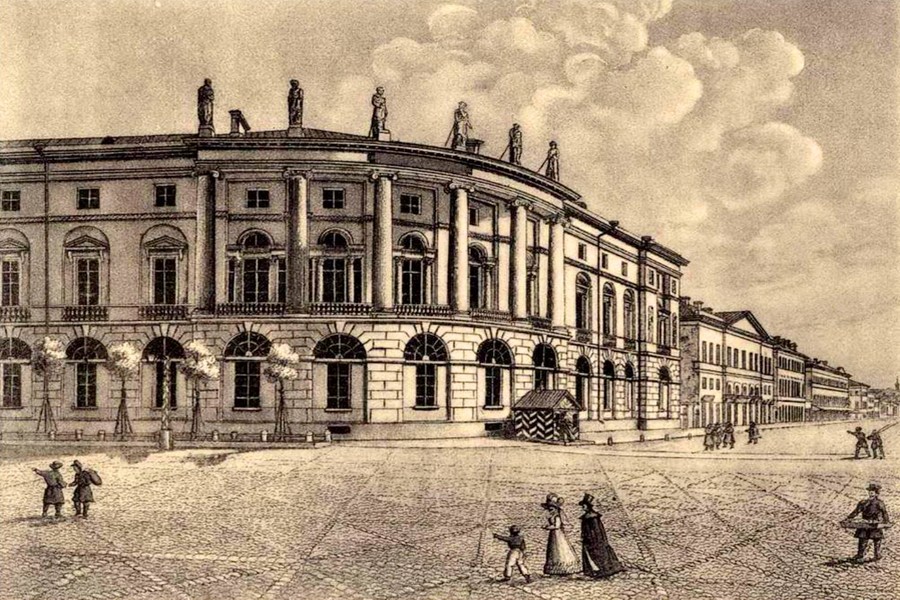 Петербургская Публичная библиотека
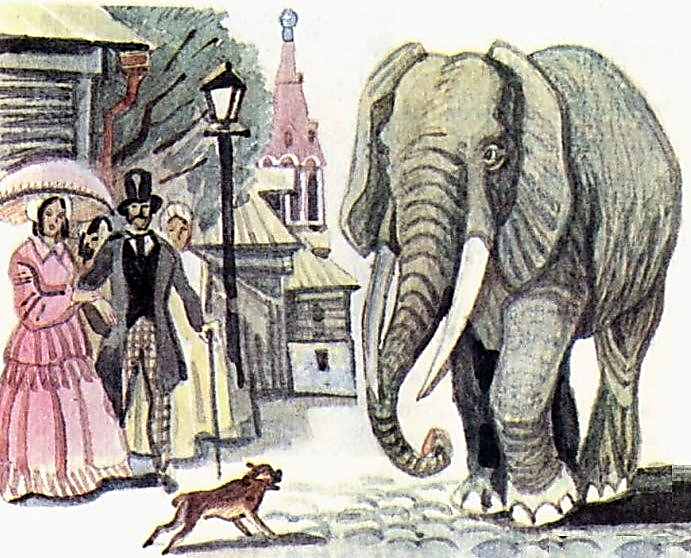 Иван Крылов
Нави Волырк
[Speaker Notes: Иван Крылов]
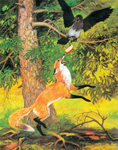 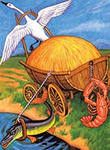 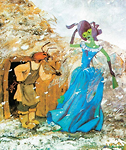 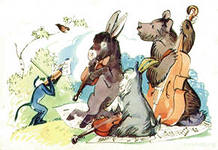 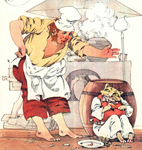 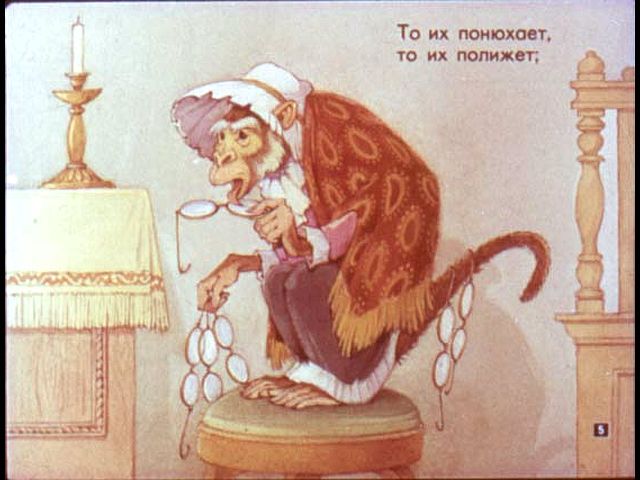 Ребусы
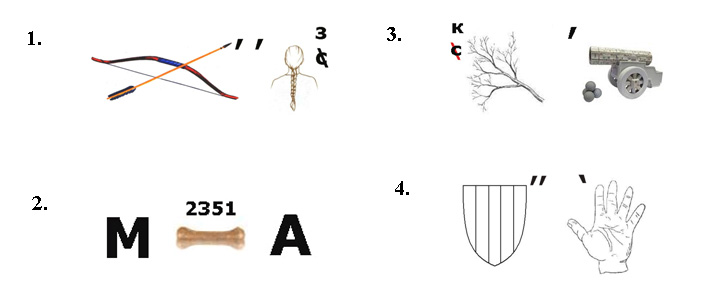 Стрекоза
Кукушка
Моська
Щука
— Назовите, героиню, которая увидела свой образ в зеркале.
— У кого к зиме под листом «был готов и стол и дом»?  
— Кто без драки «хочет попасть в большие забияки»?   
— Кого «по улицам водили как будто на показ»?
(Обезьяна)
(у Стрекозы)
(Моська)
(Слона)
— Какого цвета было для стрекозы лето?   
— На дереве какой породы восседала ворона?
— Что пленило лисицу?
   
— Какой первой частью тела вороны восхитилась лисица?
(Красное)
(Ель)
(Сырный дух)
(Шея)
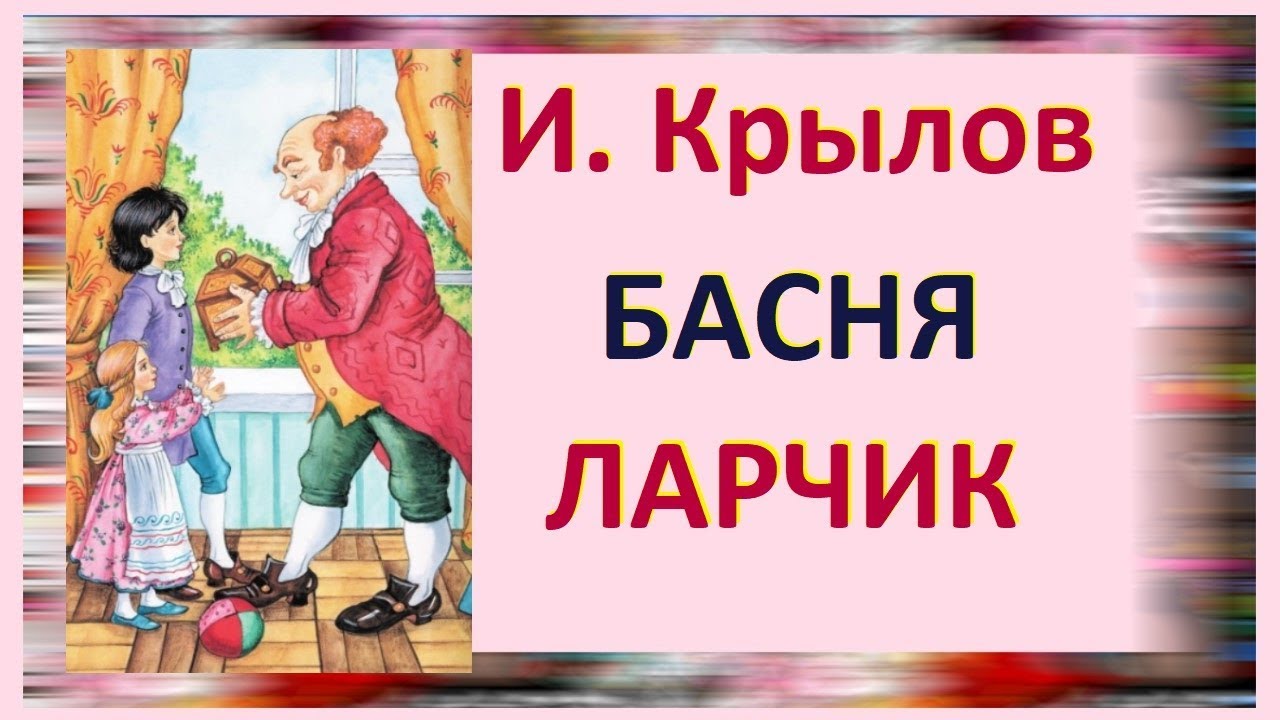 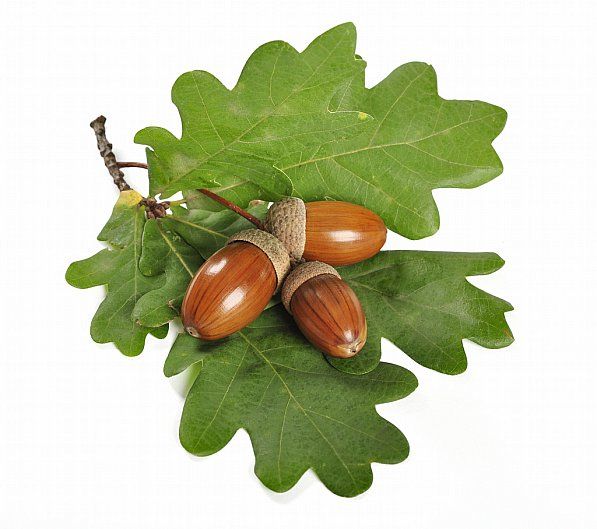 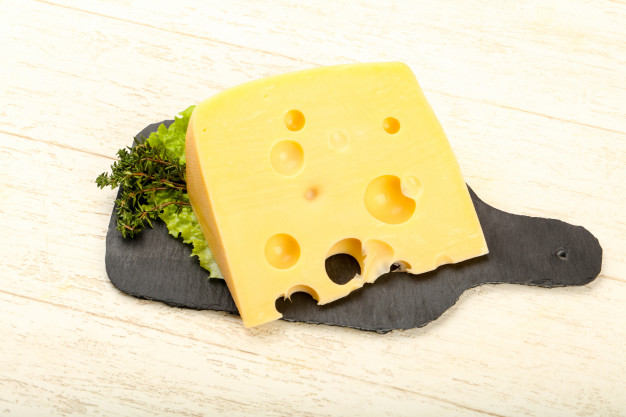 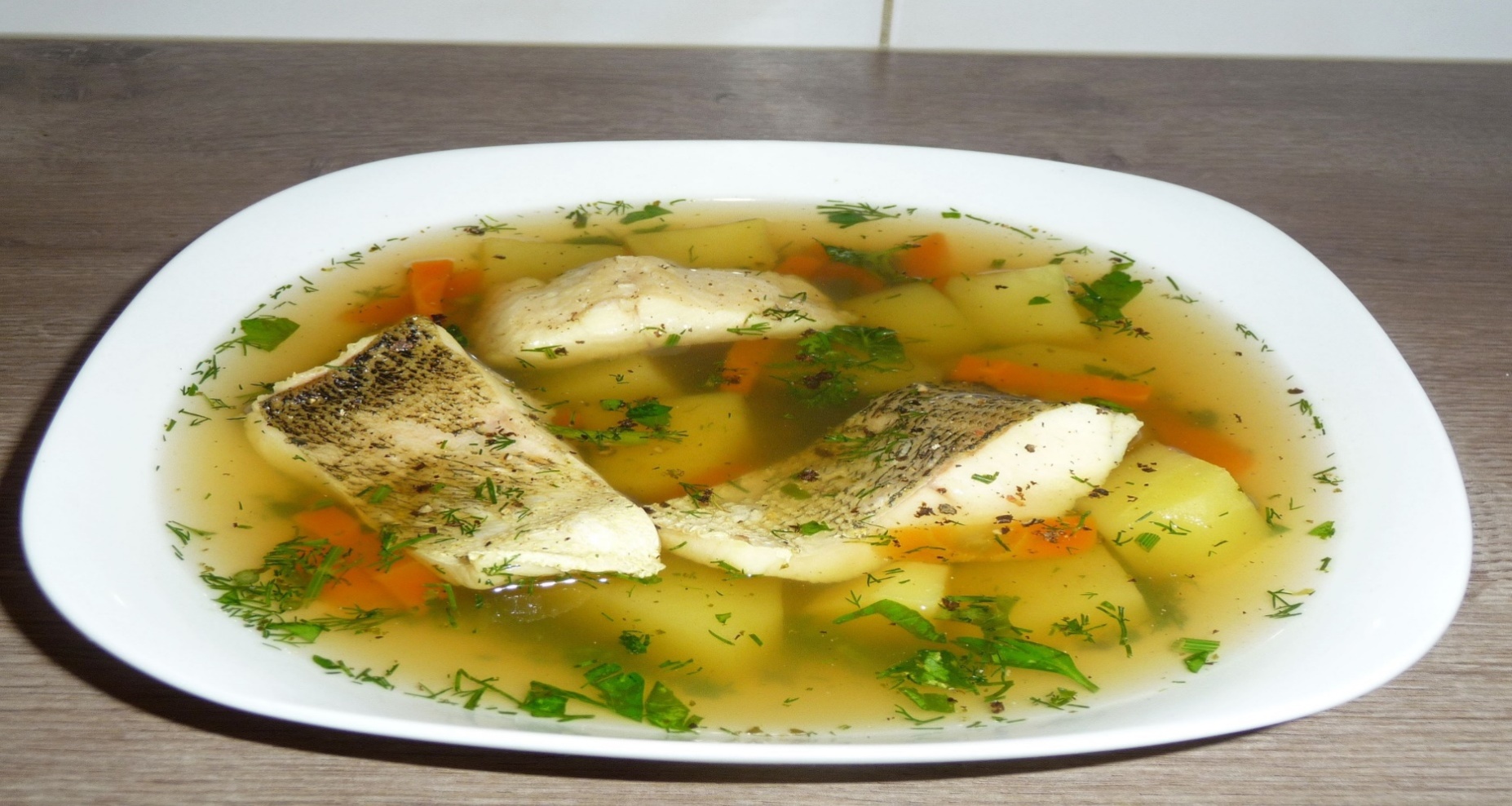 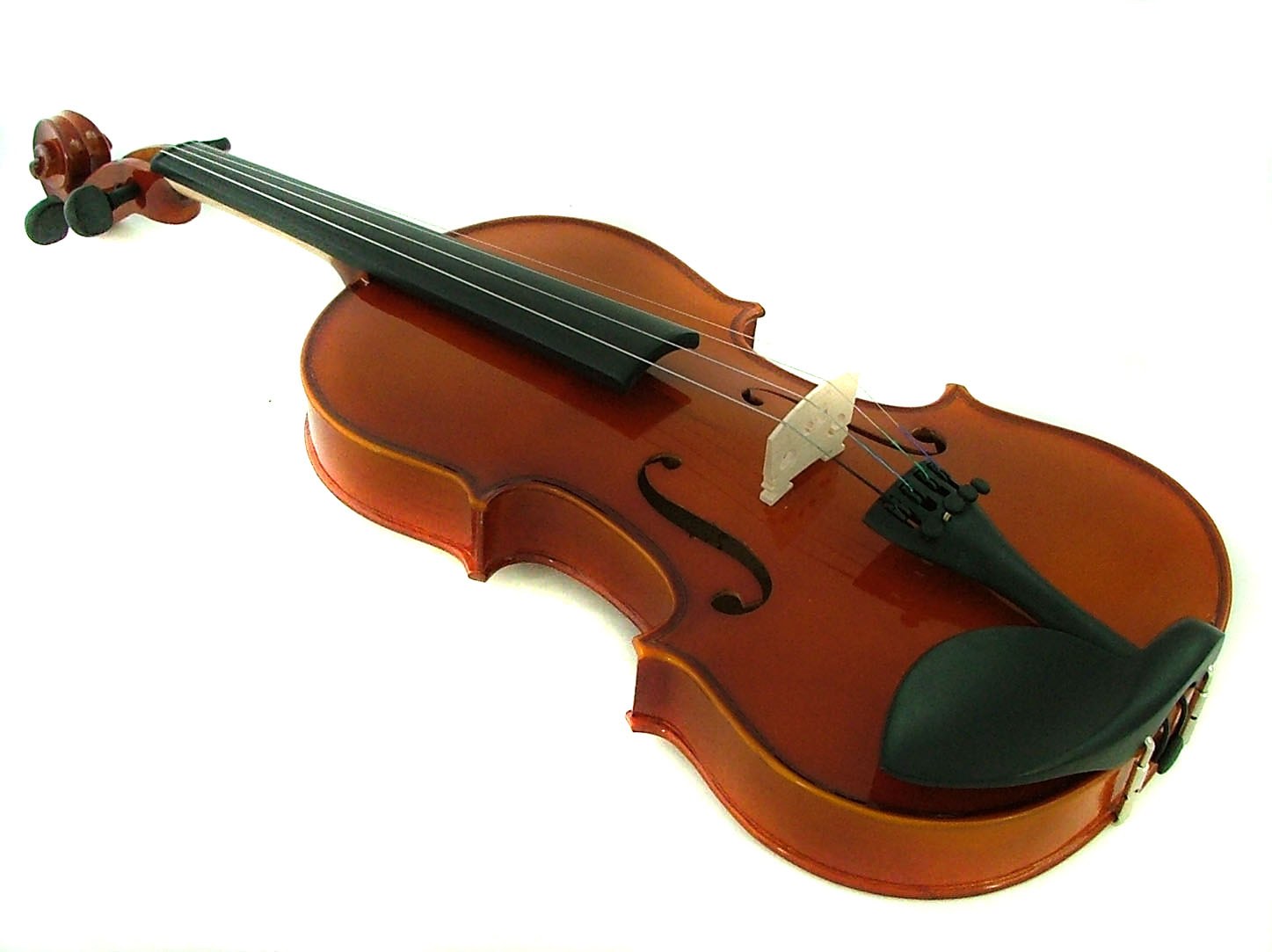 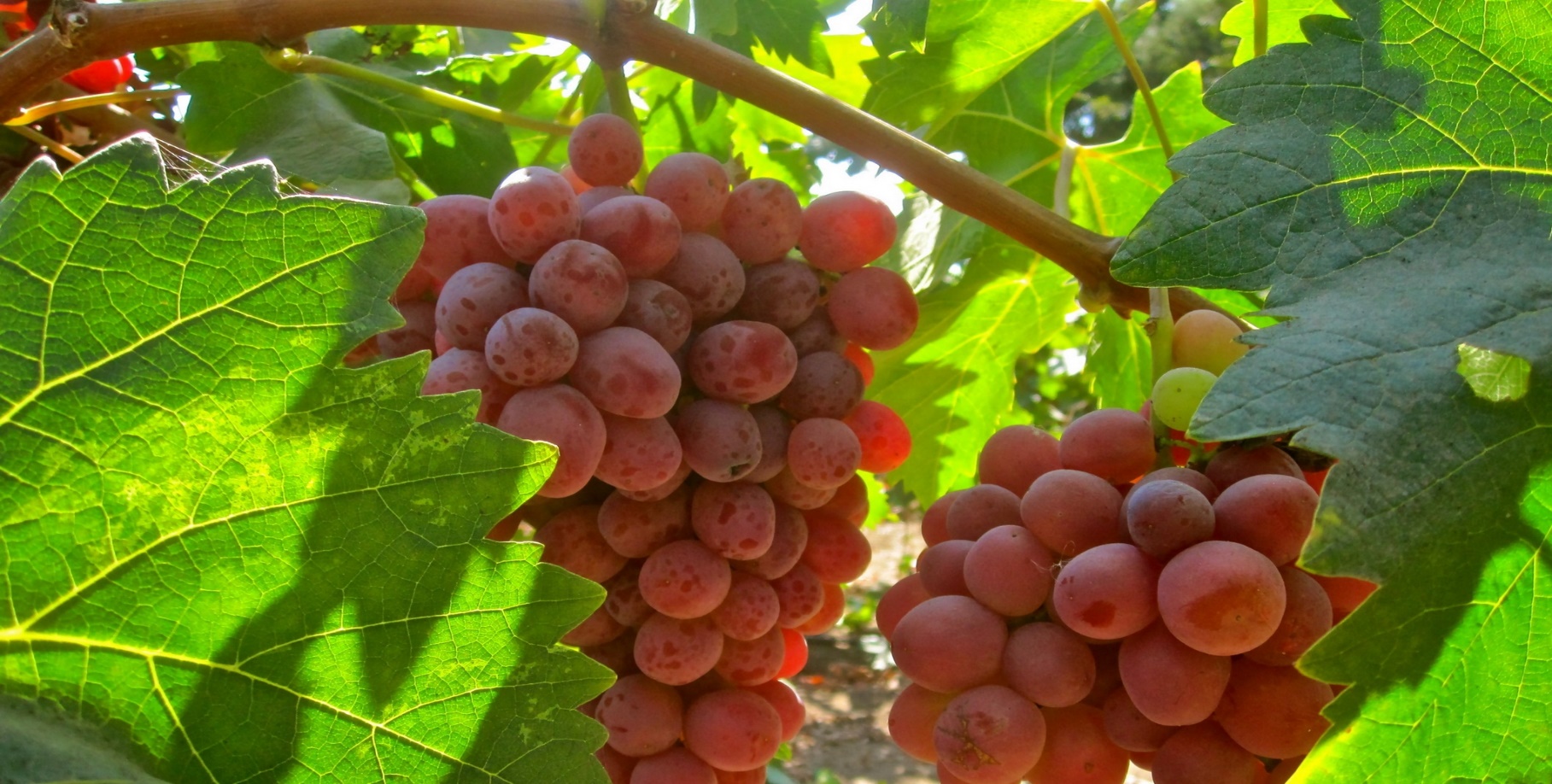 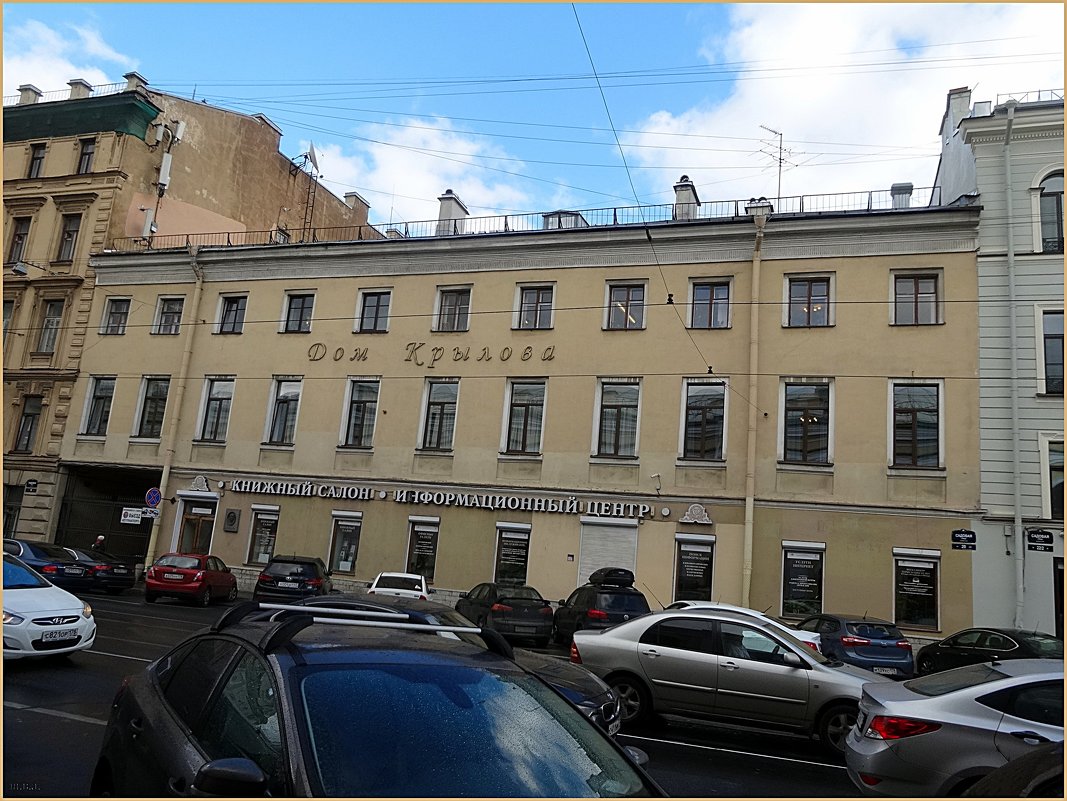 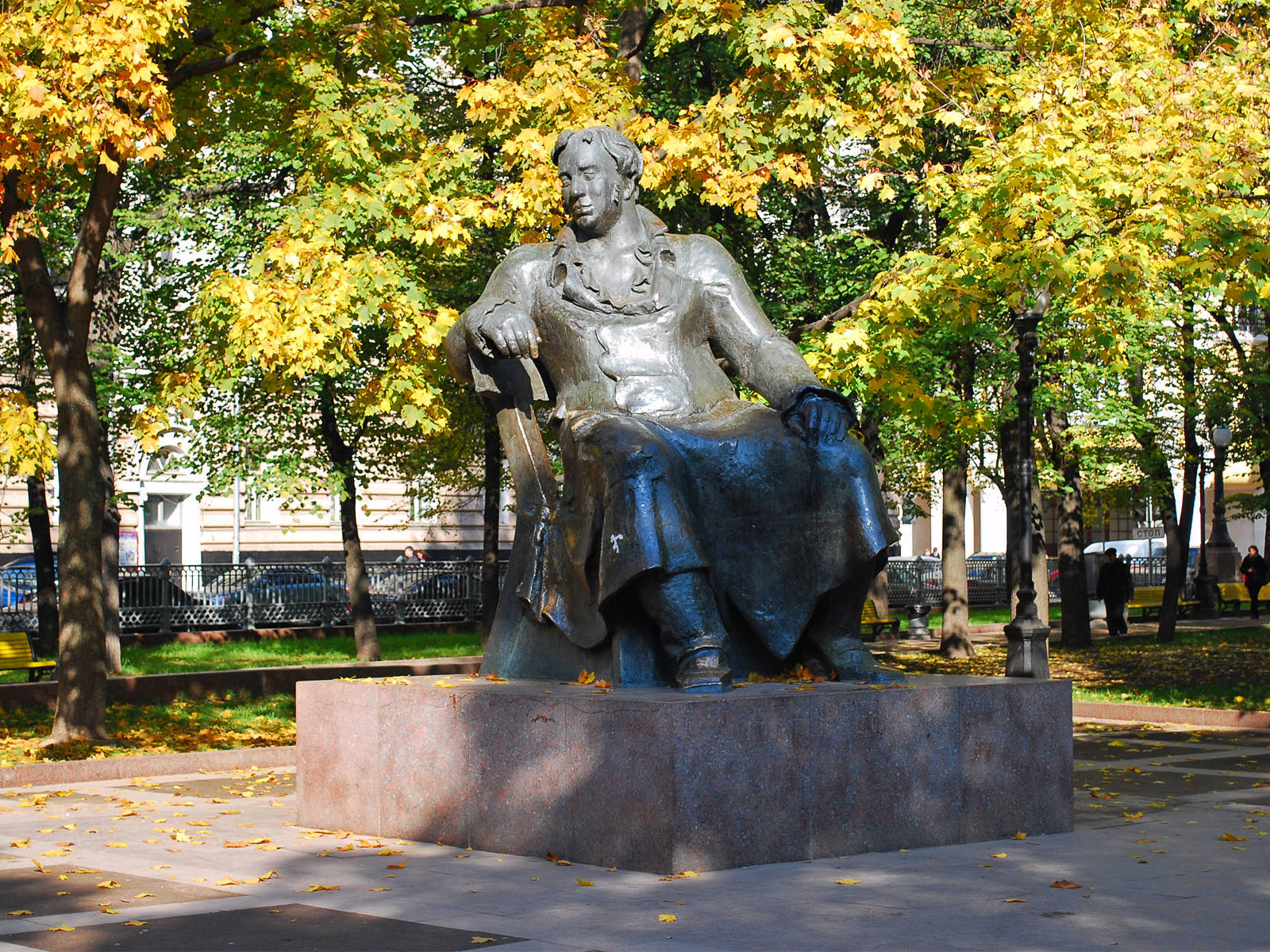 Памятник в Москве на Патриарших прудах
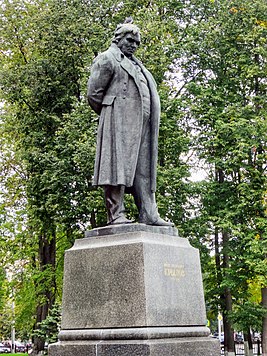 Памятник 
в Твери, где прошло детство 
Ивана Андреевича  Крылова
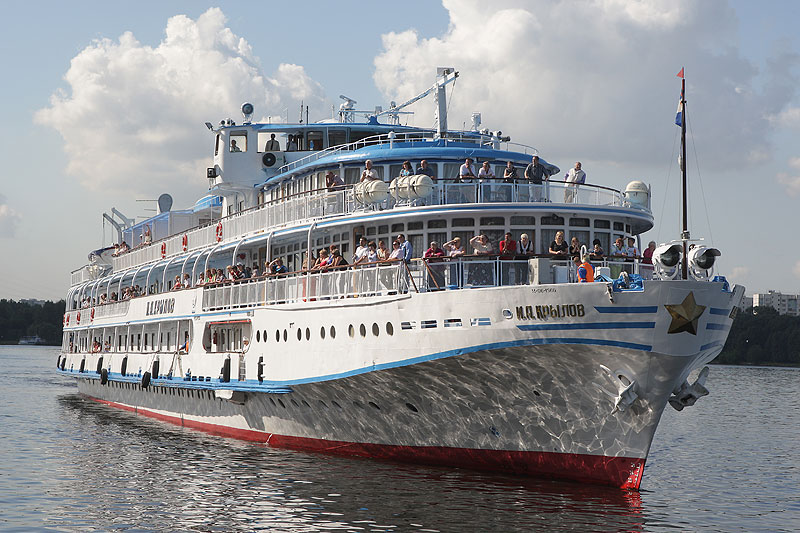 Теплоход имени И.А. Крылова
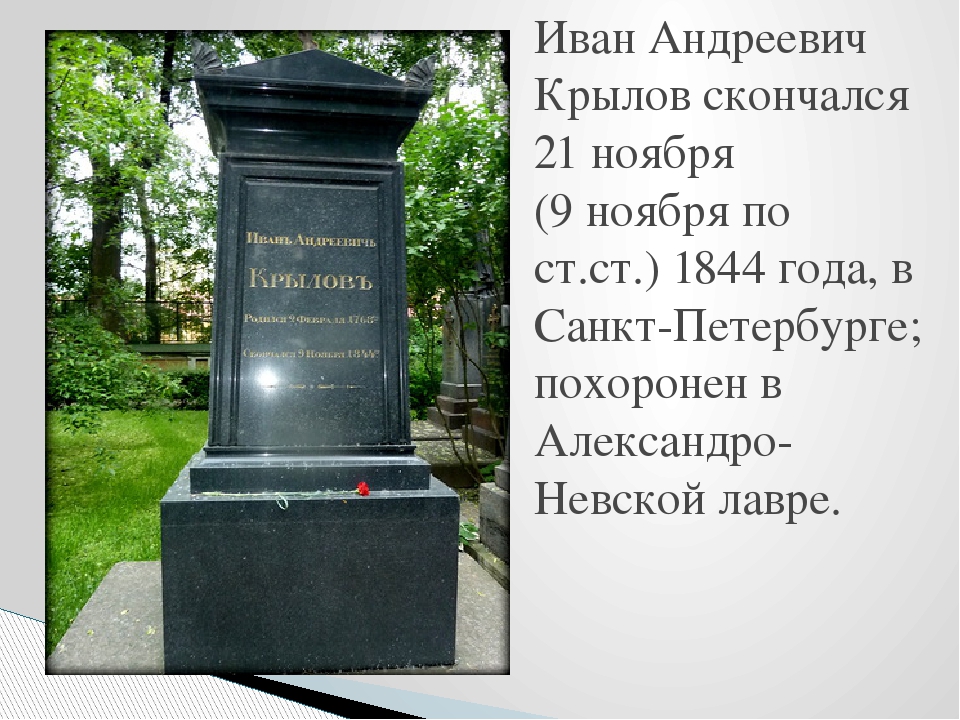 Иван Андреевич Крылов скончался 21 ноября 1844 года в Санкт-Петербурге; похоронен в Александро-Невской лавре.
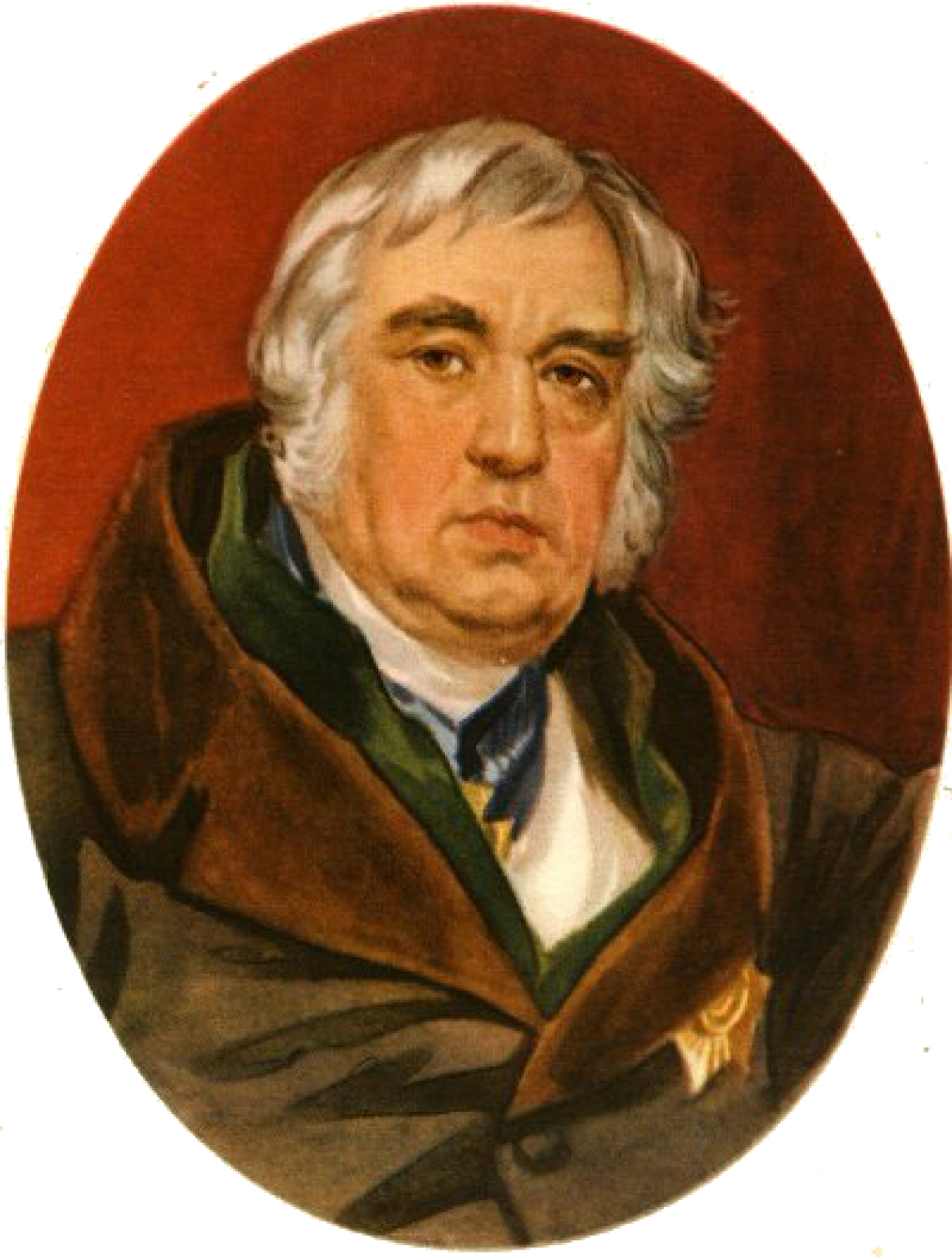 1769 - 1844